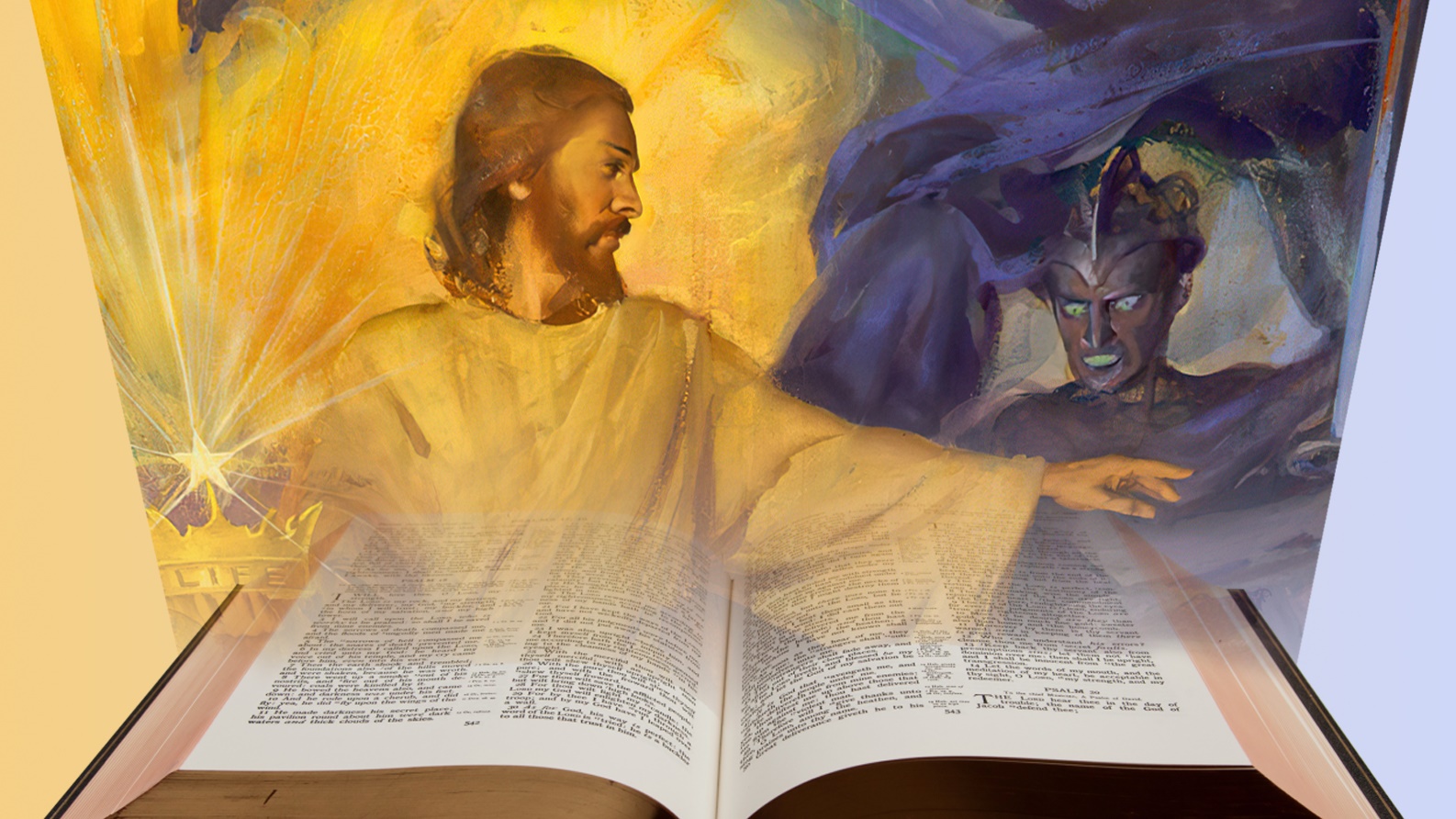 သမ္မာကျမ်းစာဖော်ပြသောကမ္ဘာ၏ကြမ္မာ
Lesson 12 for December 17, 2022
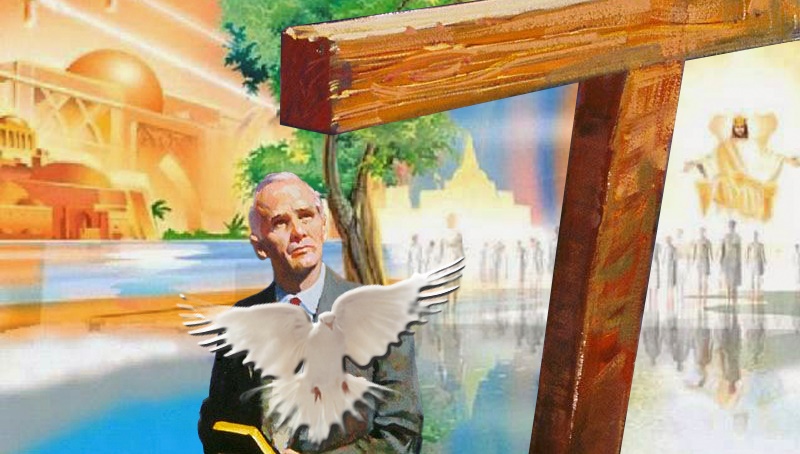 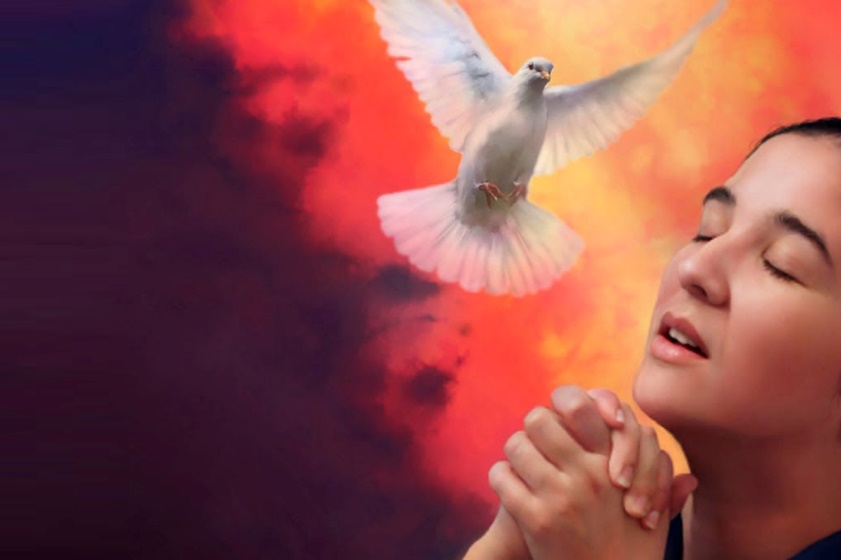 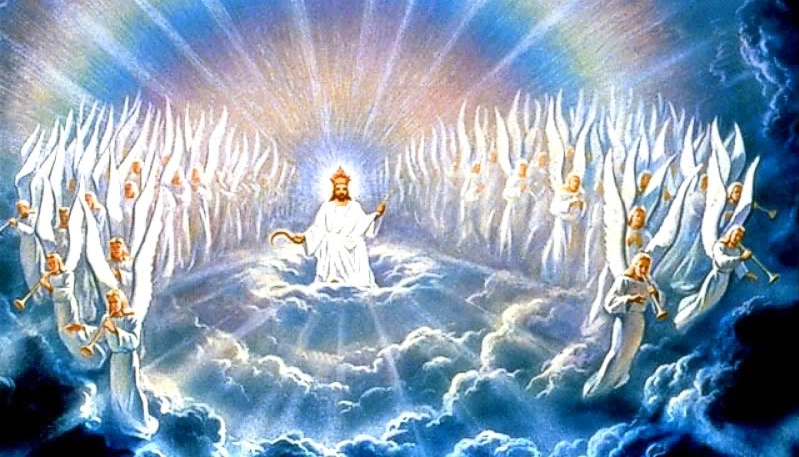 ‘‘ငြိမ်သက်ခြင်း၏အရှင်ဘုရားသခင်ကိုယ်တော်တိုင်လည်း၊သင်တို့ကိုအကုန်အစင်သန့် ရှင်းစေတော်မူပါစေသော။ငါတို့သခင်ယေရှု ခရစ်ကြွလာတော်မူသောအခါ၊သင်တို့၏ကိုယ် ခန္ဓာ၊စိတ်၊ဝိညာဉ်အပေါင်းကိုအပြစ်တင်ခွင့်နှင့်ကင်းလွတ်စေခြင်းငှာ စောင်မတော် မူပါစေသော’’ (၁သက်၊ ၅း၂၃)။
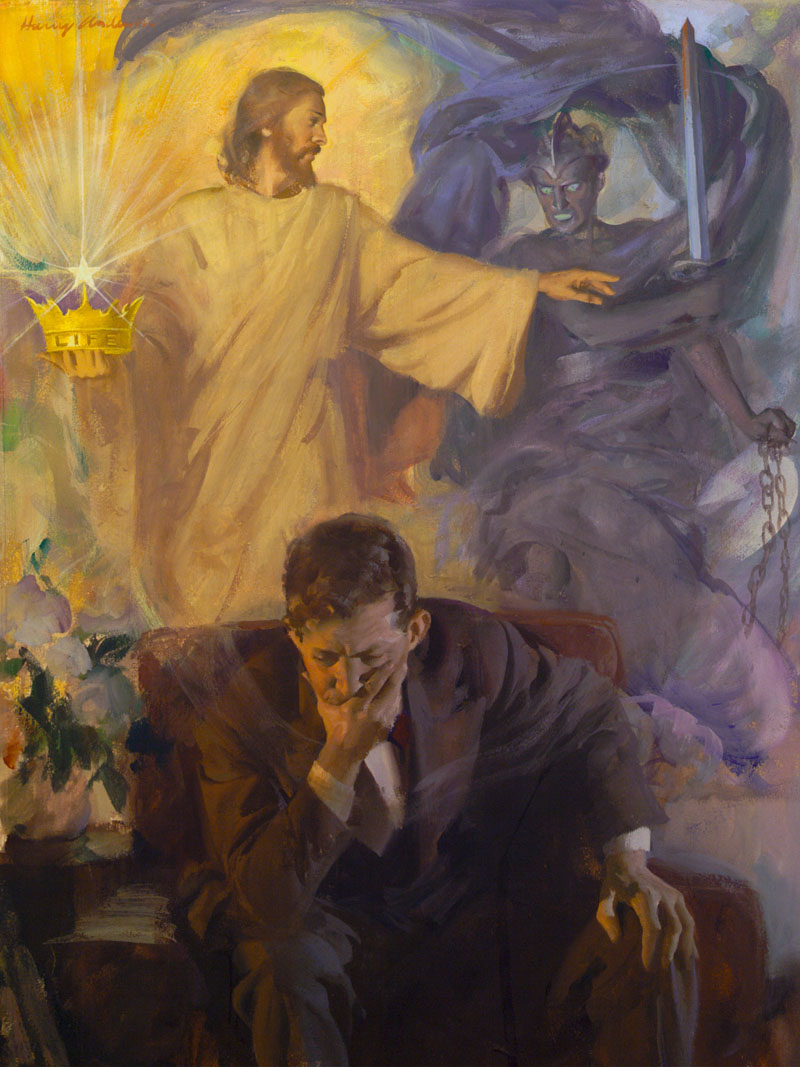 သမ္မာကျမ်းစာ၏လောကအမြင်သည်ခရစ်တော်နှင့် စာတန်ကြားတွင်အကောင်းနှင့်အဆိုးကြားအဆက်မပြတ်တိုက်လှန်နေခြင်းကိုပြောပါသည်။ဤကမ္ဘာကြီး၏နောက်ဆုံးဖြစ်ရပ်များနီးကပ်လာသည်နှင့်အမျှဤတိုက်ပွဲသည်ပိုဆိုးလာသည်။ ဗျာဒိတ် ၁၃ နှင့် ဗျာဒိတ် ၁၄ တွင် စာတန်နှင့်ယေရှု၏နောက်လိုက်များအသီးသီးလုပ်ဆောင်မည့်လှုပ်ရှားမှုများကိုဖော်ပြသည်။ဤတိုက်ပွဲအတွက်အသင့်ရှိနေရန် ကျွန်ုပ်တို့၏သန့်ရှင်းမှုသည်အရေးကြီးသည် (၁တိ ၅း၂၃)။
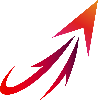 စံပြပုဂ္ဂိုလ်
ခန္ဓာကိုယ်ကို ဂရုစိုက်ပါ။
စိတ်ကို ဂရုစိုက်ပါ။
စိတ်ဝိညာဉ်ကို စောင့်ရှောက်ခြင်း။
စဉ်ဆက်မပြတ်ဂရုစိုက်ခြင်း။
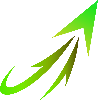 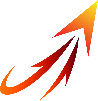 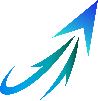 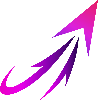 စံပြပုဂ္ဂိုလ်
‘‘ယေရှုသည်လည်း အစဉ်အတိုင်းကြီး၍ (ကာယဗလ) ပညာ တိုးပွားလျက် (ဉဏဗလ) ဘုရားသခင်ရှေ့ (ဝိဉဏဗလ) လူတို့ရှေ့ (မိတ္တဗလ) မှာ မျက်နှာရတော်မူ၏။’’ (Luke 2:52 NLT)
သခင်ယေရှုသည် အမှုတော်မစတင်မီတွင် ကဏ္ဍလေးရပ်၌ ကြီးပြင်းလာခဲ့သည်။
ကျွန်ုပ်တို့သည် ကျွန်ုပ်တို့၏ဖြစ်တည်မှု၏ရှုထောင့်အားလုံးတွင်“ဝိညာဉ်၊ စိတ်၊ ကိုယ်” ကြီးပွားလာရန် ခေါ်ဆိုခြင်းခံရသည် (1Ts. 5:23)]။
ရွေးနှုတ်ခြင်းလုပ်ငန်းတွင်လူသားများဘုရားသခင်၏ပုံသဏ္ဌာန်ကိုပြန်လည်ထူထောင် ခြင်းပါဝင်သည်။ကျွန်ုပ်တို့၏တိုးတက်မှုသည်ယင်းဆီသို့ဦးတည်ရမည်၊အလုပ်ပြီးမြောက်သည့်အခါ ဒုတိယကြွလာခြင်းအတွက် အဆင်သင့်ဖြစ်နေရမည်။
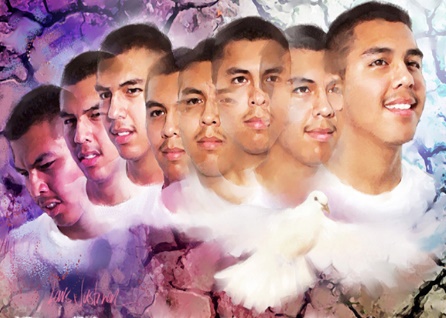 ခန္ဓာကိုယ်ကို ဂရုစိုက်ပါ။
“သင်တို့သည်အဖိုးနှင့်ဝယ်တော်မူသောသူဖြစ်သောကြောင့်၊ဘုရားသခင်ပိုင်တော်မူသောသင်တို့၏ကိုယ်ခန္ဓာနှင့် စိတ်ဝိညာဉ်အားဖြင့် ဘုရားသခင်၏ဂုဏ်တော်ကို ထင်ရှားကြစေလော့။ 1 Corinthians 6:20)
ဂရိဒဿနိကဗေဒနှင့်ကိုးကွယ်ယုံကြည်မှုဆိုင်ရာလှုပ်ရှားမှုများသည်ပထမရာစုနှစ်များတွင်စိတ်နှင့်ကိုယ်ခန္ဓာကိုခွဲထုတ်ခြင်းနှင့်ပတ်သက်၍ခရစ်ယာန်အသင်းတော်၏ယုံကြည်ချက်များကို လွှမ်းမိုးခဲ့သည်။ ခန္ဓာကို လျစ်လျူရှုသင့်သည်ဟု ကောက်ချက်ချကြသည်၊ ထို့ကြောင့် အားထုတ်မှုအားလုံးကို ဝိညာဉ်ရေး၌သာ ကြီးထွားစေခဲ့သည်။
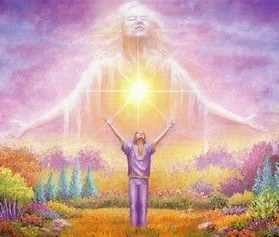 သို့သော်သမ္မာကျမ်းစာတွင်ကျွန်ုပ်တို့၏ကိုယ်ခန္ဓာကိုပြုစုစောင့်ရှောက်ခြင်းဆိုင်ရာအကြံပြုချက်ပါရှိသည်။
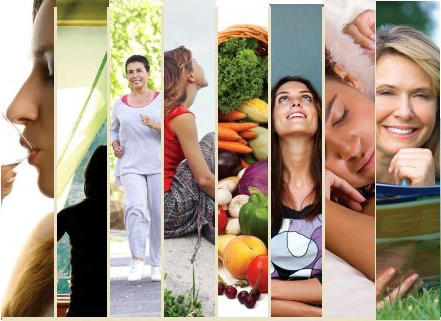 ပေါလုသည်ခန္ဓာကိုယ်အားသန့်ရှင်းသောဝိညာဉ်တော်၏ဗိမာန်တော်အဖြစ်မိတ်ဆက်ပေးခဲ့သည်(၁ကော၃း၁၆၁၇)။ယောဟန် သည်ကျွန်ုပ်တို့အားကျန်းမာသောအသက်တာဖြင့်အသက်ရှင်စေလိုသည်(၃ယော၂)။ဘုရားသခင်၏ပုံသဏ္ဍာန်ကိုပြန်လည်ထူထောင်ခြင်းတွင်ကျွန်ုပ်တို့၏ကိုယ်ခန္ဓာကိုစောင့် ရှောက်ခြင်းပါဝင်သည်။
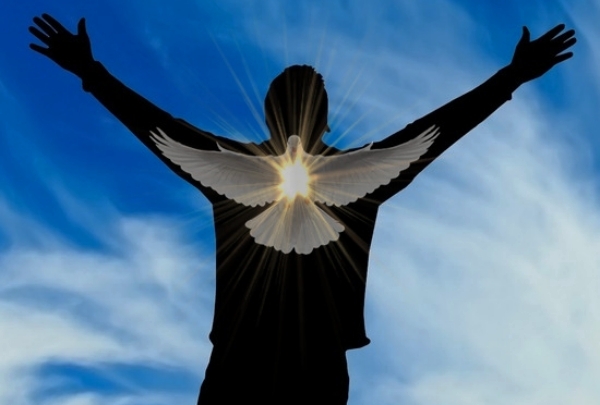 စိတ်ကို ဂရုစိုက်ပါ။
“ထိုလူကိုသွန်သင်နိုင်မည်အကြောင်းအဘယ်သူသည်ထာဝရဘုရား၏စိတ်တော်ကိုသိသနည်း။ ငါတို့မူကား ခရစ်တော်၏စိတ်ကိုခံရကြ၏။ ” (1 Corinthians 2:16)
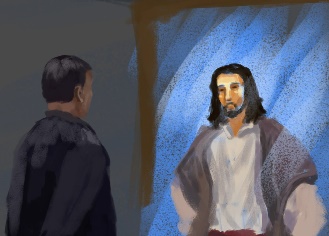 ကျွန်ုပ်တို့၏စိတ်သည်ဘုရားသခင်၏ပုံသဏ္ဍာန်ကိုထင်ဟပ်စေရန်ပြောင်းလဲရမည်ဖြစ်သည်။ကျွန်ုပ်တို့၏ပန်းတိုင်မှာခရစ်တော်ပြုသကဲ့သို့တွေးတောရန်ဖြစ်သည်။ငါတို့အဲဒီကိုဘယ်လိုရောက်နိုင်မလဲ?
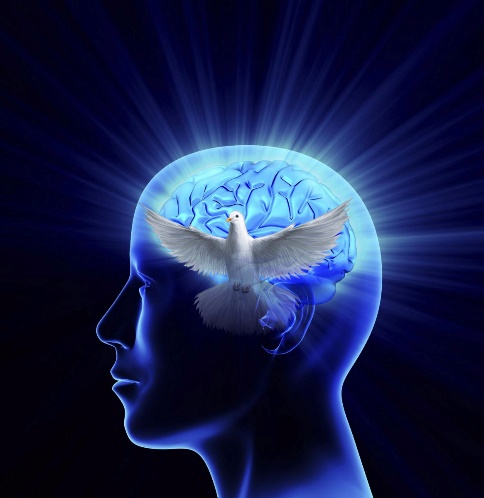 ပထမ၊သန့်ရှင်းသောဝိညာဉ်တော်သာလျှင်ထိုသို့ပြုလုပ်နိုင်သည်။ကျွန်ုပ်တို့၏စိတ်နှင့် ကျွန်ုပ်တို့၏ခံစားချက်များကို ပြောင်းလဲပေးတော်မူသည် (ယေ. ၃၁:၃၃; ဧဇ. ၃၆:၂၇)။
ဒုတိယအနေနဲ့ပူးပေါင်းဆောင်ရွက် ဖို့လိုပါတယ်။မှန်ကန်သောအရာများဖြင့်ကျွန်ုပ်တို့၏စိတ်ကိုဖြည့်
သွင်းရပါမည်(ရော ၁၂:၂; Phlp.4:8).
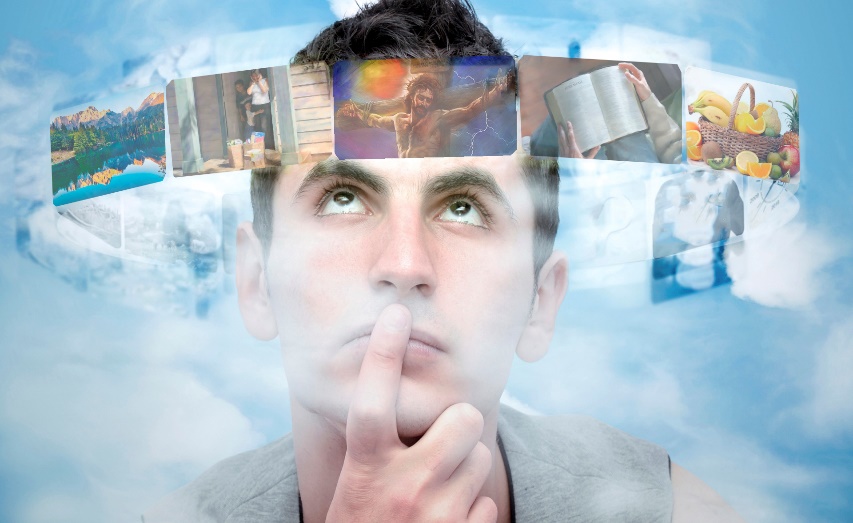 ထို့နောက်ကျွန်ုပ်တို့၏ကျင့်စရိုက်များသည်သန့်ရှင်းစင်ကြယ်ပြီး ချစ်ခြင်းမေတ္တာဖြင့် ထွန်းလင်းလာမည်ဖြစ်ပြီး ကျွန်ုပ်တို့၏ဘဝကို နှိမ့်ချမှုနှင့် သမ္မာတရားဖြင့် အုပ်ချုပ်လိမ့်မည် (ဆာ ၂၄း၃-၅၊ ကော ၃း၁-၂)။
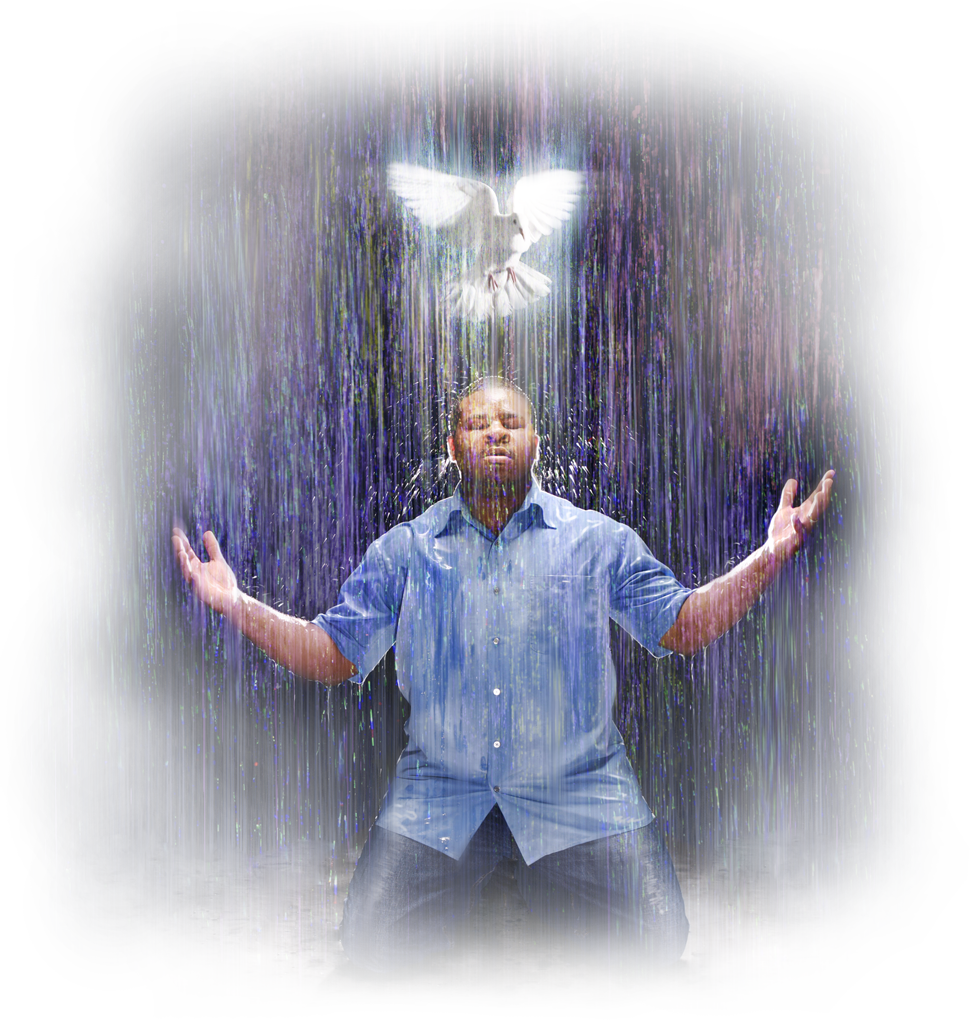 စိတ်ဝိညာဉ်ကို စောင့်ရှောက်ခြင်း။
“သို့ဖြစ်၍ငါတို့သည်ဝိညာဉ်ပကတိကြောင့်အသက်ရှင်လျှင်၊ဝိညာဉ်ပကတိအတိုင်း ကျင့်ကြကုန်အံ့။ ” (Galatians 5:25)
ဘုရားသခင်နှင့်ကျွန်ုပ်တို့၏ဆက်ဆံရေးကိုကျွန်ုပ်တို့၏ဝိညာဉ်ရေးသဘောသဘာဝအားဖြင့်သတ်မှတ်သည်။သန့်ရှင်းသောဝိညာဉ်တော်သည် ကျွန်ုပ်တို့အထဲ၌ အလုပ်လုပ်စေရမည်။ ကျွန်ုပ်တို့၌ အဘယ်အရာပြုလုပ်သနည်း။
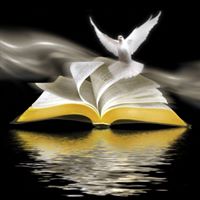 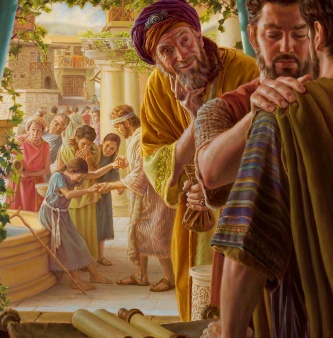 ကိုယ်တော်သည်ကျွန်ုပ်တို့အားသမ္မာတရားအားလုံးကိုလမ်းညွှန်ပေးမည်ဆိုလျှင်၊ တမန် ၈:၁၈-၁၉တွင်ရှိမုန်နတ်ဆရာကဲ့သို့ကျွန်ုပ်တို့၏အလိုဆန္ဒအရကိုယ်တော်ကို ကျွန်ုပ်တို့အသုံးပြုနိုင်မည်မဟုတ်ပါ။သမ္မာကျမ်းစာတွင်ဖော်ပြထားသည့်အမှန်တရားနှင့်အမြဲညှိနှိုင်းနေလိမ့်မည်။မဟုတ်ပါက၊ကျွန်ုပ်တို့သည်သန့်ရှင်းသောဝိညာဉ်တော်ကို အမှန်တကယ် နားမထောင်ပါ။
စဉ်ဆက်မပြတ်ဂရုစိုက်ခြင်း။
“သင်တို့အရှင်သည် အဘယ်အချိန်နာရီ၌ရောက်လာမည်ကို သင်တို့မသိသောကြောင့် စောင့်နေကြလော့။ 
” (Matthew 24:42)
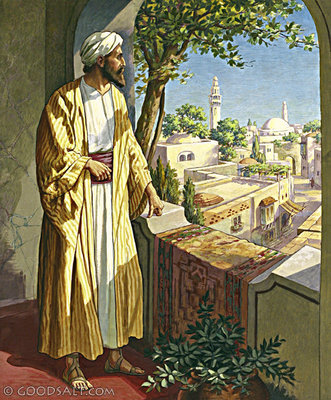 ဓမ္မသစ်ကျမ်းတွင် ဒုတိယအကြိမ်ကြွလာခြင်းအတွက် ကြည့်ရှုခြင်းနှင့် ပြင်ဆင်ခြင်းဆိုင်ရာ ကိုးကားချက်များစွာရှိသည်။ ဤသည်မှာ စုံလင်ခြင်းဆီသို့ စဉ်ဆက်မပြတ် သန့်စင်ခြင်းလုပ်ငန်းစဉ် (မဿဲ ၂၄း၁၃၊ ၄၂၊ ၁ကော ၁း၇-၈၊ ရေ ၁း၆၊ ဟေဗြဲ ၆း၁၁-၁၂၊ ယာကုပ် ၁း၄၊ ဗျာ ၂း၆၊ )
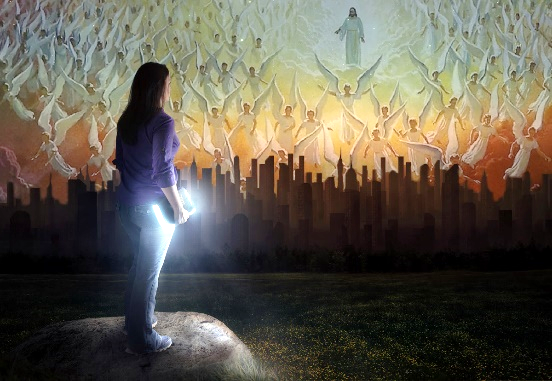 ကျွန်ုပ်တို့သည်ကျွန်ုပ်တို့၏မျှော်လင့်ချက်မှအာရုံလွှဲရန်စာတန်၏ကြိုးပမ်းမှုများကိုခုခံကာကွယ်ရန်အမြဲအသင့်ရှိနေရမည်ဖြစ်သည်။
မေတ္တာတရား၌ကြီးပွားလျက်၊ယုံကြည်စွာရှေ့ဆက်နေသော်လည်းခေါင်းမာခြင်း၊ယုံမှားသံသယဖြစ်ခြင်းများ ဖြင့်ကျဆုံးနိုင်သေးသည်၊
ထို့ကြောင့်ဆုတောင်းခြင်း၊ ကျမ်းစာလေ့လာခြင်း၊ယေရှု နှင့်ဆက်ဆံခြင်းမပြုဘဲနေ့တစ်နေ့ကိုဖြတ်သန်းခွင့်မပြုပါနှင့်။
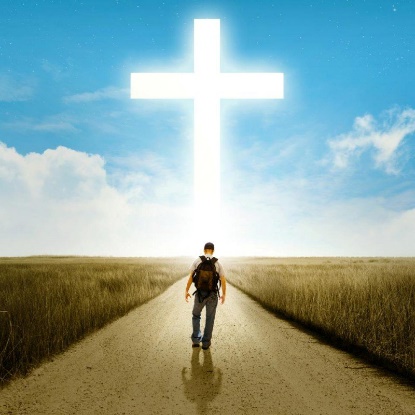 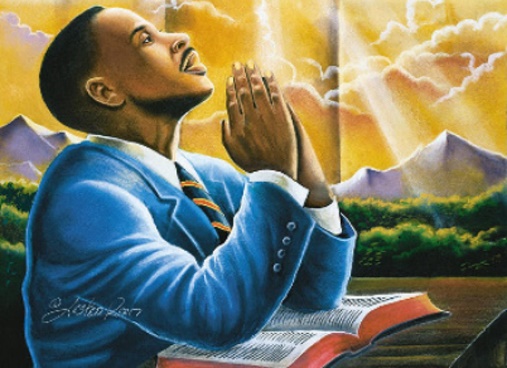 “သမ္မာတရားကိုယုံကြည်သောသူတို့အတွက်၊စဉ်ဆက်မပြတ်တိုး တက်နေရန်၊ယောက်ျားမိန်းမများယေရှုခရစ်၏အလိုတော်နှင့်အညီအပြည့်အ၀ကြီးပြင်းလာရန်အပြုသဘောဆောင်သောလိုအပ်   ချက်ရှိရပါမည်။ဖောက်ပြန်ခြင်းနှင့်ဥပေက္ခာပြုခြင်းအတွက်အချိန်မရှိပါ။လူတိုင်းသည်ဘုရားသခင်၏အမှု၌အသက်ရှင်သောအတွေ့အကြုံရှိရမည်။ဘုရားသခင်၌စွဲမြဲပါစေ၊မယိမ်းမယိုင်သောယုံ ကြည်မှုခိုင်မြဲခြင်းဖြင့် အလုံးစုံကိုပြုပြီးမှ၊ ဘုရားသခင်အပေါ် မယိမ်းမယိုင် ရပ်တည်နိုင်စေပါ”
E. G. W. (Sons and Daughters of God, November 21)